Why go west?
Learning Target-  today I will examine sources to assess the reasons why people voluntarily left their homes and went west.
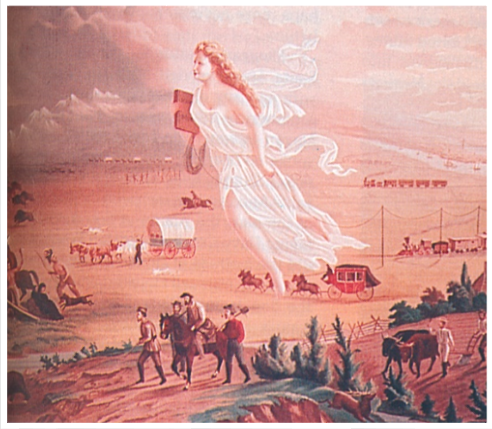 John Gast, American Progress, 1872
[Speaker Notes: Examine this painting. What do you notice is included in the painting? If each detail were a symbol, what would each represent? 
What is the message of this painting? How is it relevant to today’s learning target?]
Why go West?
There’s no single answer to this question. Instead, we will take a quick look at the things that may have influenced people
[Speaker Notes: http://www.history.com/topics/inventions/transcontinental-railroad/videos/transcontinental-railroad 

http://imnh.isu.edu/digitalatlas/geog/explore/images/stats1.jpg]
In your class notebook create this organizer-
[Speaker Notes: With each slide, slides quickly share the information, then let the students come up with a category for that information. Details from a slide will either go with an existing category or become a new category.

For fortune- 
The Santa Fe Trail established a trade with the Spanish SW, trading manufactured good from the US for Spanish Silver.
The California Trail led people to the goldfields of California
For adventure?
To start a new life
The Oregon Trail led people to places where they might find land and establish farms and towns. 
Manifest Destiny
People looked at the lands to the west and felt they should be part of the US. But empty land must be claimed by having people move there.
Americans had a sense of manifest destiny  a belief in the unique status of America as a free country, blessed by God]
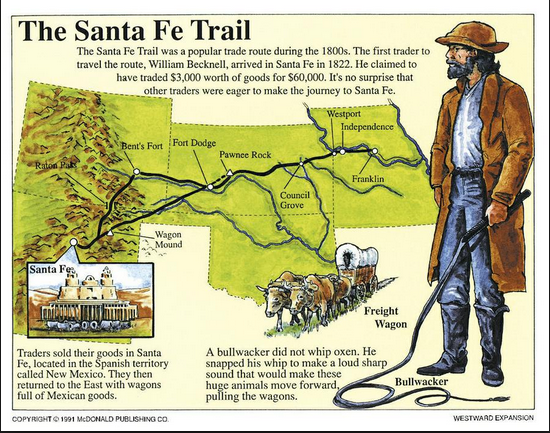 Why did people travel the Santa Fe Trail?
In your class notebook create this organizer-
[Speaker Notes: With each slide, slides quickly share the information, then let the students come up with a category for that information. Details from a slide will either go with an existing category or become a new category.


example to guide students to fill out the organizer]
Why did people travel the Oregon Trail?
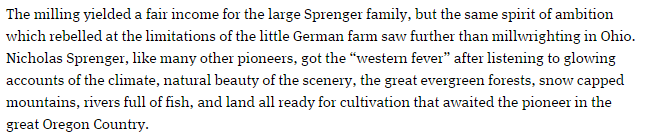 Nicholas and Maria Spenger traveled to Oregon with nine children
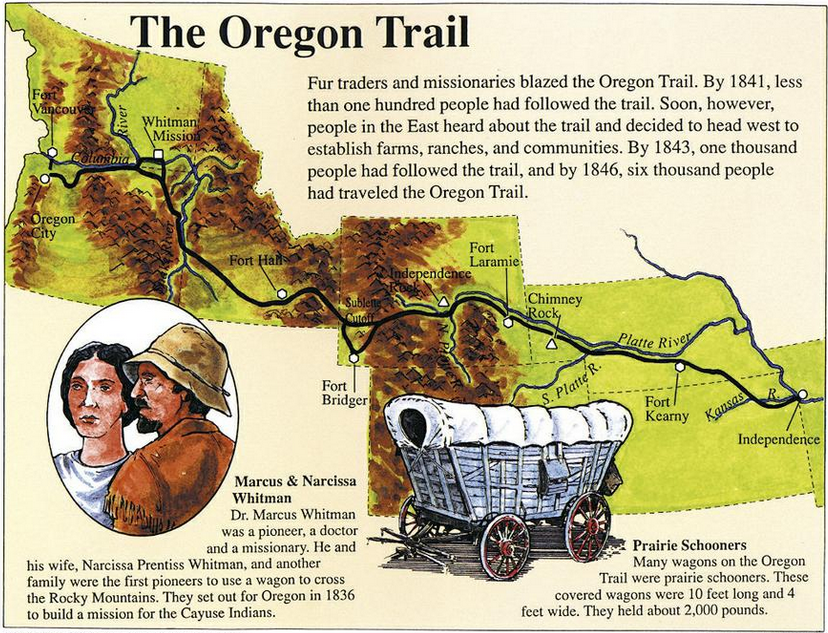 Why did people travel the Oregon Trail?
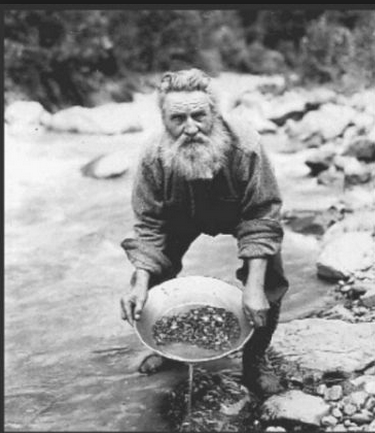 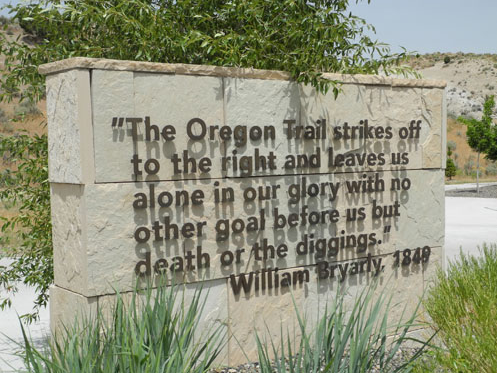 Why did people travel the California Trail?
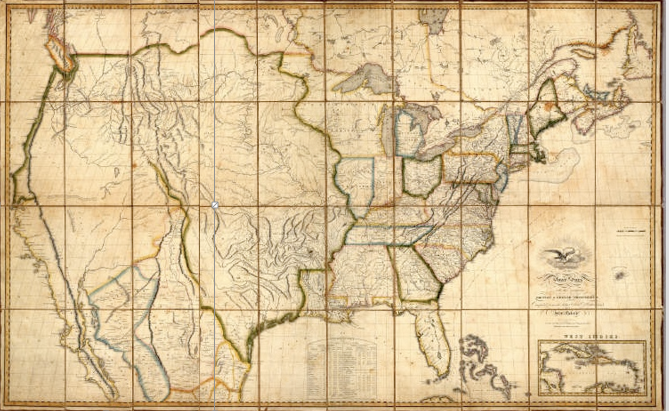 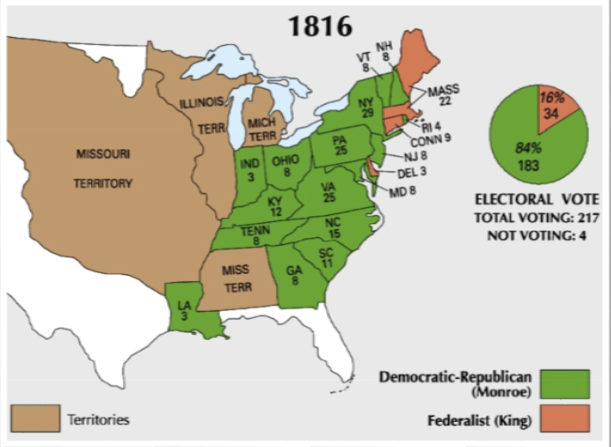 1816 Map of the US with contiguous British and Spanish possessions
[Speaker Notes: Invite students to carefully make observations about the map on the right. What do they notice? How does it compare with the maps on the left? What is different and similar?

in 1816, the US was made up only of states east of the Mississippi River (except for Louisiana) and the newly purchased territory. However the 1816 map to the right shows the whole continent. Why draw a map of the US and include lands that are owned by Britain and Spain? Why is there no clear boundary in the West showing where the US ends?]
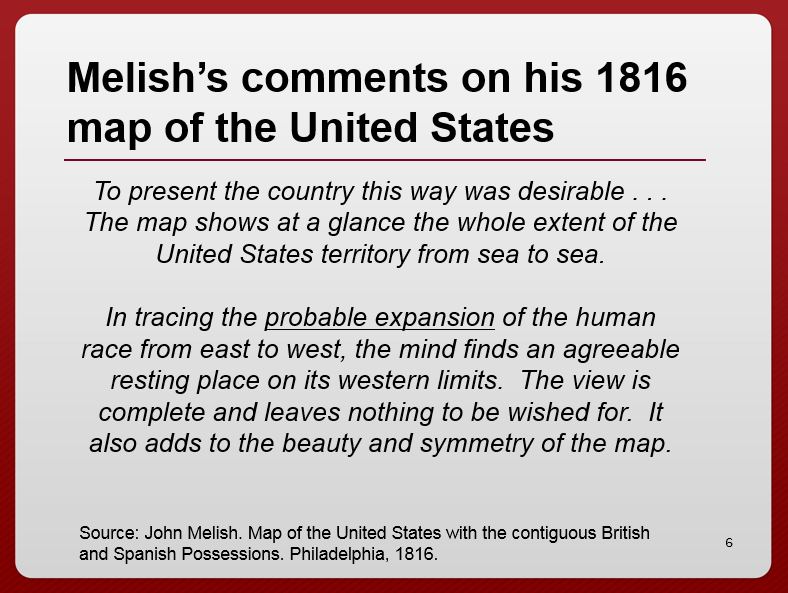 [Speaker Notes: Comments of the creator of the 1816 map. What was he thinking as he created the map? How did people in the US view lands to the West?]
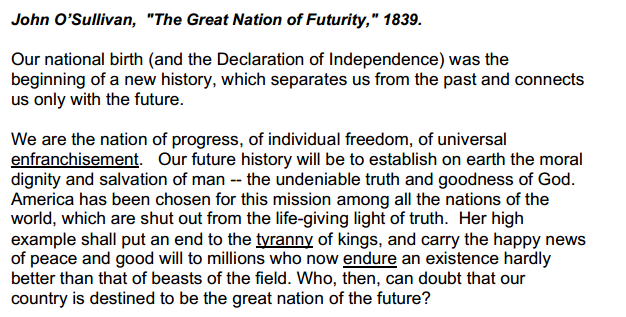 [Speaker Notes: If there is time, consider printing this excerpt and having students annotate it. What is the main idea of this source? How does it explain “Manifest Destiny?”]
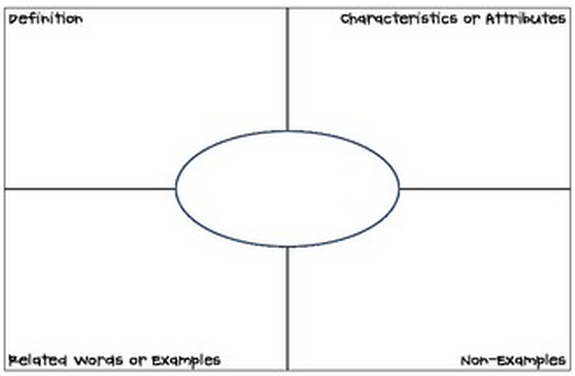 Manifest
Destiny
[Speaker Notes: Use the Great Nation of Futurity excerpt to help develop a class definition of Manifest Destiny.]
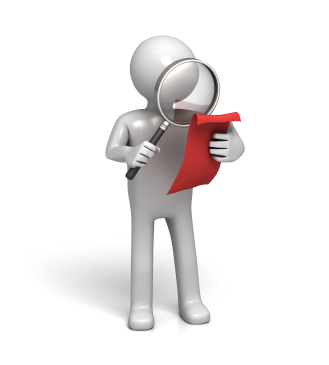 As you read your journal today, look for clues as to why that individual or family went west.
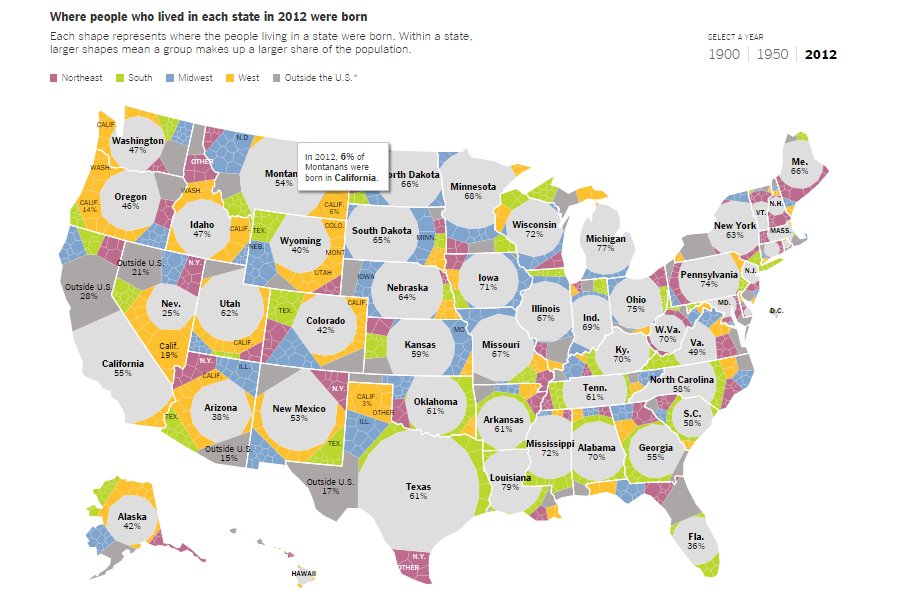 Are we a nation of movers?